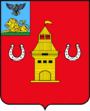 Уважаемые жители
 Шебекинского городского округа!
Управление социальной защиты населения администрации Шебекинского городского округа продолжает оказывать  государственную социальную помощь на основании социального контракта  малоимущим семьям, малоимущим одиноко проживающим гражданам, имеющим среднедушевой доход ниже величины прожиточного минимума, установленного в Белгородской области на реализацию мероприятий:
- единовременная выплата производится в размере 11586 рублей, с даты заключения социального контракта и ежемесячно в течение 3 (трех) месяцев с даты подтверждения факта трудоустройства гражданина;
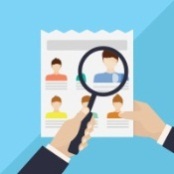 -  поиск работы
-  осуществление индивидуальной предпринимательской деятельности
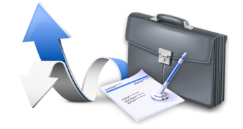 - единовременная выплата до 250,0 тыс. руб.;
-  ведение личного подсобного хозяйства
- единовременная выплата до 100,0 тыс. руб. (крупный рогатый скот, птица, пчеловодство, кролиководство, мелкий рогатый скот)
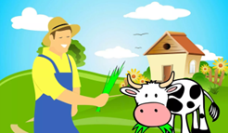 -  иные мероприятия, направленные на преодоление гражданином  трудной жизненной ситуации
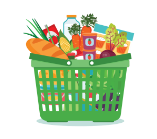 - ежемесячная выплата 11586 руб. (не более 6 месяцев) (холодильник, газовая (электрическая) плита, газовый котел,  одежда и обувь)
Подробную информацию можно получить в управлении социальной защиты населения администрации Шебекинского городского округа по телефону 3-23-87, а также по адресу:     г. Шебекино, ул. Ленина, д. 10
Мы ждем Вас!!!!
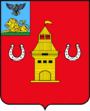 Уважаемые жители  Шебекинского городского округа!

Управление социальной защиты населения администрации Шебекинского городского округа продолжает оказывать  государственную социальную помощь на основании социального контракта  малоимущим семьям, малоимущим одиноко проживающим гражданам, имеющим среднедушевой доход ниже величины прожиточного минимума, установленного в Белгородской области на реализацию мероприятий:
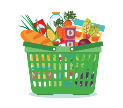 Поиск работы
Осуществление индивидуальной предпринимательской деятельности
Иные мероприятия, направленные на преодоление гражданином трудной жизненной ситуации
Ведение личного подсобного хозяйства
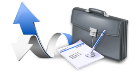 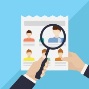 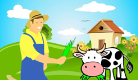 единовременная выплата производится в размере 11586 рублей, с даты заключения социального контракта и ежемесячно в  течение 3 (трех) месяцев с даты подтверждения факта трудоустройства гражданина;
единовременная выплата до 100 000  руб. (крупный рогатый скот, птица, пчеловодство, кролиководство, мелкий рогатый скот)
ежемесячная выплата 11586 руб. (не более 6 месяцев) (холодильник, газовая (электрическая) плита, газовый котел,  одежда и обувь)
единовременная выплата до 250 000 руб.
Подробную информацию можно получить в управлении социальной защиты населения администрации Шебекинского городского округа по телефону 3-23-87, а также по адресу:     г. Шебекино, ул. Ленина, д. 10
Мы ждем Вас!!!!